Outline of GNS – morphological features.  Identify areas of injuries in relation to fins and body position
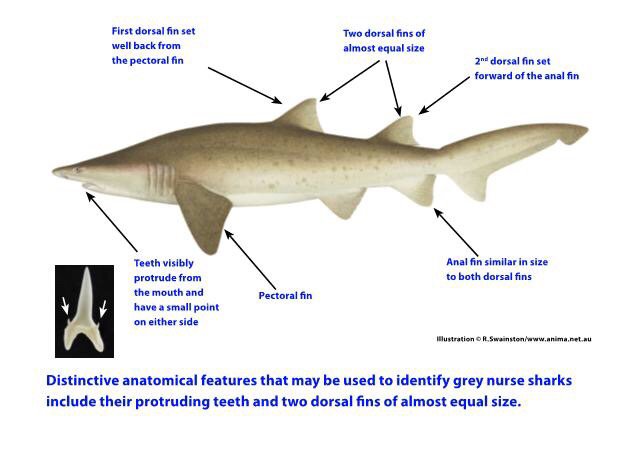 Additional Comments
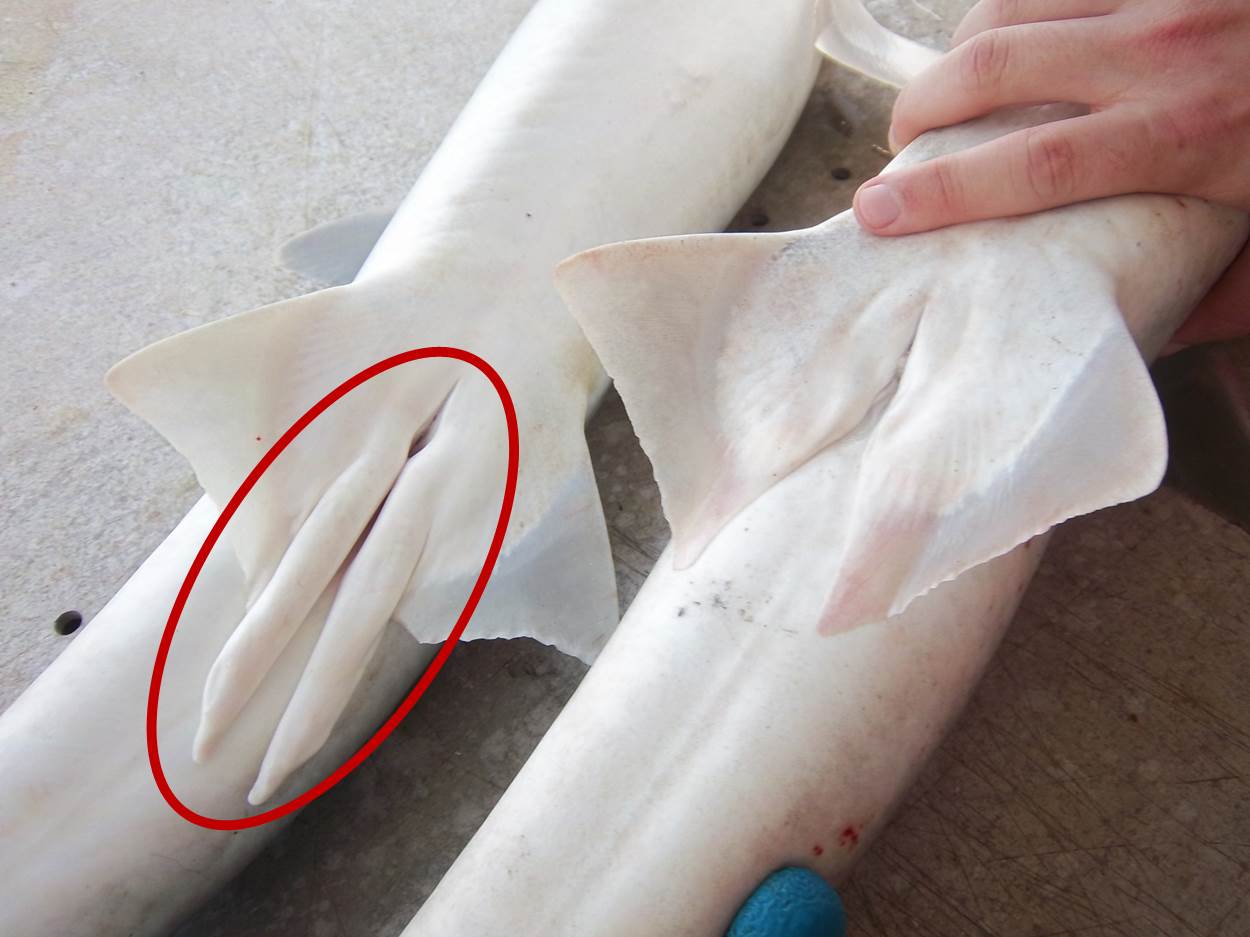 Right side = male (CLASPERS PRESENT)
Left side = female (NO CLASPERS PRESENT)
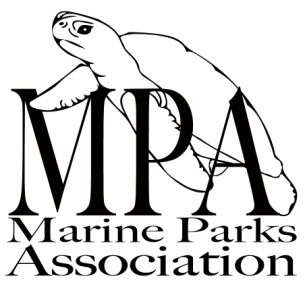 How to estimate length, a diver with fins is approximately = 2m the length of a shark against a ‘hypothetical’ diver to guestimate the length of the shark <1m, >1m, <2, >2m